Február 15. A gyermekdaganatok elleni küzdelem világnapja
Szerkesztette: Dr Lázár Sarnyai Nóra
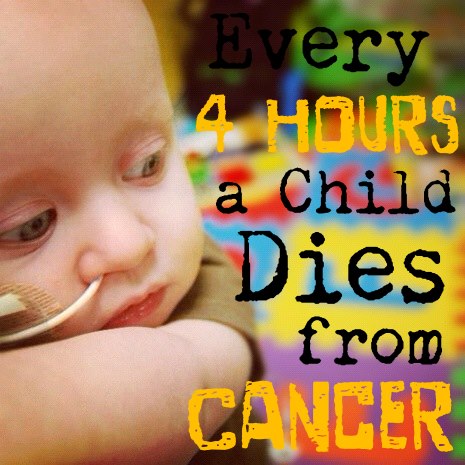 Gyermekdaganatok feltételezett okai
A gyermekkori daganatok pontos okai ismeretlenek, bár vannak bizonyos tényezők, amelyek növelik a betegség kialakulásának kockázatát. Kromoszóma-rendellenességgel született (pl. Down-kóros) gyermekeknél nagyobb az esély a leukémia kialakulására. Nagy mennyiségű radioaktív sugárzás felszabadulása (mint pl. a Csernobilban, Ukrajnában történt baleset során) és mérgező vegyszerek (többek között a benzol) növelhetik a daganat kialakulásának kockázatát. Valószínűleg az öröklött hajlam, a környezeti, immunológiai tényezők és esetleg vírusfertőzés teszik fogékonnyá az egyént a daganatra.
Gyermekdaganatok feltételezett okai
A szülő egészségtelen életmódja befolyásolhatja a később születendő gyermek hajlamát a különböző betegségekre, így a rosszindulatú daganatos (rákos) betegségekre is. Vannak olyan adatok, melyek arra utalnak, hogy a szülők gyermekük fogantatása előtti dohányzása növelheti e betegségek jelentkezésének valószínűségét. Az is közismert, hogy az egészséges életmódot folytató terhesek erőteljesebb, egészségesebb gyermekeket szülnek.
Gyermekdaganatok- kiszűrhetőek ?
Jelenleg nincs rá mód, hogy az orvosok előre jelezzék vagy megakadályozzák a gyermekkori daganatok kialakulását.
Vannak olyan öröklődő betegségek, melyek hajlamosítanak rosszindulatú daganatos kórképekre. Előfordul az is, hogy olyan genetikai elváltozás áll fenn tünetek nélkül, melyből rosszindulatú daganatos megbetegedés keletkezhet. Ez utóbbira vonatkozó szűrővizsgálatok azonban nincsenek, mivel nem egy jellegzetes eltérésről van szó.
A modern életmód önmagában nem csökkenti az immunrendszer működését. A kóros környezeti behatások ellen legeredményesebben úgy lehet küzdeni, ha gondoskodunk arról, hogy gyermekünk szabadidejét minél több jó levegőn, egészséges mozgással töltse el.
Gyermekdaganatok jellegzetességei
A rosszindulatú daganatos betegségek gyermekkorban lényegesen ritkábban fordulnak elő, mint a felnőttkorban, jelentőségük mégis kiemelkedő, mivel:
a betegségek közül a leggyakoribb halálok 1 és 18 éves kor között.
időben felismerve és megfelelően kezelve teljesen meggyógyíthatók, és utódaik között sem fordul elő gyakrabban sem daganatos betegség, sem fejlődési rendellenesség.
gyógyulás után lényegesen több társadalmilag is hasznos életév áll előttük, mint a felnőtt betegek esetében.
Gyermekdaganatok jellegzetességei
Egy gyermek elvesztése olyan csapás az egész család részére, mely csak nehezen, hosszú évek után és akkor sem teljesen dolgozható fel; rontja mind a szülők, mind a testvérek életminőségét, életvezetését.
A fentiek miatt az egész társadalom mélyen átérzi, hogy minden áldozatot meg kell hozni a kórképek számának csökkentése és a betegek gyógyítása érdekében.
Gyermekdaganatok
24,2%-a leukémia
11,4%-a rosszindulatú (malignus) limfóma (Hodgkin- és non-Hodgkin limfóma)
29,1%-a központi idegrendszeri daganat
10,7%-a az ún. szimpatikus idegrendszer tumora, neuroblasztóma
6,5%-a lágyrészszarkóma, rhabdomioszarkóma
4,2%-a vesedaganat, Wilms-tumor
4,2%-a csonttumor (oszteoszarkóma, Ewing-szarkóma)
0,9%-a retinoblasztóma
8,8%-a egyéb daganat.
Gyermekdaganatok
A daganatos megbetegedés gyermekkorban igen ritka és rendkívül sokféle tünettel jelentkezhet. Daganatos megbetegedésre akkor kell gyanakodni, ha a gyermek panaszait a házi gyermekorvos más betegséggel nem tudja megmagyarázni.
Gyermekdaganatok kezelése
A gyermekkori rosszindulatú daganatos betegségek gyógykezelésében a terápia milyenségét, időtartamát a betegség szövettani típusa, kiterjedtsége, a beteg életkora határozza meg. Többségében sebészi, sugárterápiás és gyógyszeres kezelést alkalmaznak.
Gyermekeknél  kedvezőbbek az eredmények; az összes gyermekkori rosszindulatú betegséget együttvéve ma már hozzávetőleg 70 százalékuk meggyógyítható.
Gyermekdaganatok kezelése
A daganatos, leukémiás betegségek kezelése számos mellékhatással jár, melyek közül a csontvelő károsítása miatt a fertőzések és vérzések gyakorisága, továbbá egyes daganatellenes szerek beadásakor jelentkező hányinger, hányások a leglényegesebbek. A támogató (szupportív) terápiát e mellékhatások csökkentése jelenti. Ilyen a szupportív terápiában alkalmazott szer az úgynevezett fermentált búzacsíra kivonat is. Ez természetes eredetű anyagok kémiai átalakításával előállított, standardizált összetételű molekulakeverék. Ez a termék kategóriájában az egyetlen, kimondottan az onkológiai kezelések támogatására alkalmazott és engedélyezett tápszer.
Gyermekdaganatok kezelése
Sajnos előfordul, hogy a gyermekkori rosszindulatú betegségek (rák) gyógyulása után maradandó mellékhatások keletkeznek. Ezek közül a gyógyszerek által okozott nagyothallást és bizonyos szerek adása esetén kis számban előforduló sterilitást kell megemlíteni. Természetesen az agydaganatoknak, illetve a végtagok daganatos elváltozásainak a beavatkozás mértékétől függő enyhébb vagy súlyosabb maradandó következményei lehetnek. Fontos, hogy a daganatos, leukémiás gyermek megbetegedése pillanatától kezdve szakszerű pszichológiai gondozásban részesüljön, hogy elkerülje a különben mindig létrejövő pszichés károsítást. Pszichológiai gondozásban a gyermekonkológiai központok pszichológusain kívül  a gyermek családjának és annak az iskolai környezetnek is segíteni kell, melybe a gyermek betegsége után visszatér.
Gyermekdaganatok kezelése
A gyermekonkológiai központoknak fontos feladata, hogy a gyermekeken kívül kellő időt szenteljen arra is, hogy segítséget nyújtson a szülők problémáinak megoldásában. Ezt a pszichológusokkal, kezelőorvosokkal, nővérekkel történt beszélgetések és a szülői klubok szolgálják.
A gyermek rosszindulatú daganatos megbetegedése esetén a szülő azzal segítheti legjobban a gyermekét, ha nem mutatja ki mélységes aggodalmát és igyekszik vele olyan természetes módon bánni, mint megbetegedése előtt. A túlzott kényeztetés, az aggódó szülő látványa megrémiszti a gyermekeket és nehezíti a kezelési perióduson való átjutást.
Gyermekdaganatok kezelése
A súlyos betegség valóban komoly megpróbáltatás a gyermekek számára. Ha kezdettől fogva figyelnek a szülők, ápolószemélyzet, pszichológusok és az iskolai környezet arra, hogy a gyermeket a kezelés nehéz szakasza alatt kreatív foglalkozásokkal, tanulással, a számára megengedhető tornáztatással és mindenekelőtt örömélmények nyújtásával segítsék, a gyermek pszichés megterhelése jelentősen csökkenthető.